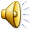 Личностно-ориентированные формы взаимодействия логопеда с родителями и детьми, имеющими нарушения речи
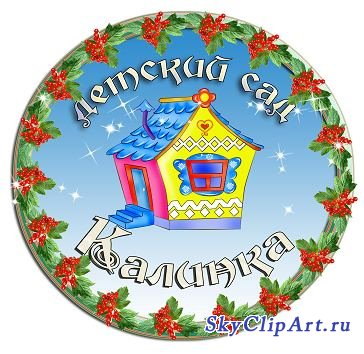 МАДОУ Большеалексеевский д/с комбинированного вида «Калинка»
Учитель-логопед Салащенко Е.Н.
ЦЕЛИ
Заручиться поддержкой родителей, приобщить их к проблемам своих детей.
Создать условия для активного участия родителей в воспитании и обучении ребёнка.
Помочь близким взрослым создать комфортную для развития ребёнка семейную среду.
Оказать родителям квалифицированную помощь, повышать их компетентность в вопросах речевого развития ребёнка.
Формировать адекватные взаимоотношения между взрослыми и их детьми.
ПРИНЦИПЫ
Систематичность проведения работы
Ориентированность на конечную цель
Целевое планирование
Учёт родительских социально-психологических установок и их коррекция в ходе взаимодействия
Учёт особенностей функционирования и знание типологии данной семьи
ТИП ПРОЕКТА
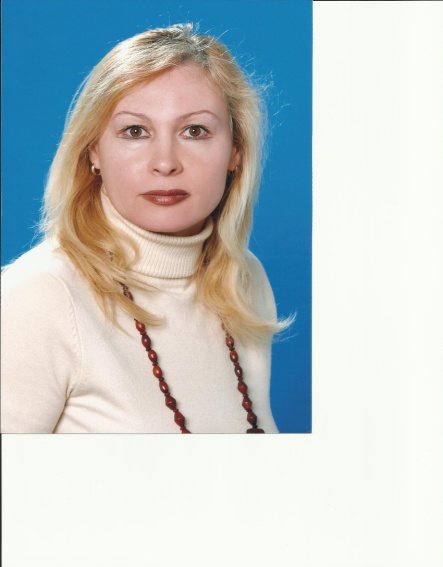 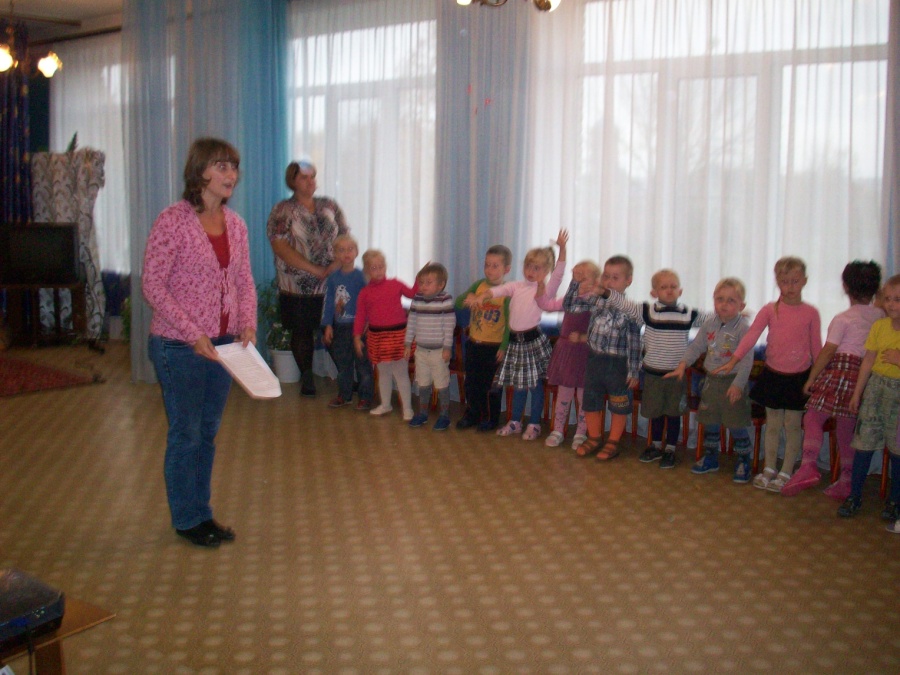 ПЕРСПЕКТИВНЫЙ ПЛАН ВЗАИМОДЕЙСТВИЯ С РОДИТЕЛЯМИ
ТРАДИЦИОННЫЕ ФОРМЫ РАБОТЫ
Родительские встречи
Консультации
Беседы
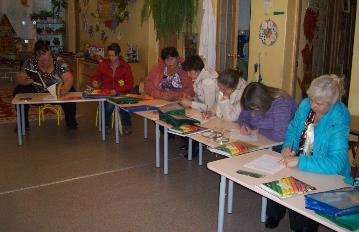 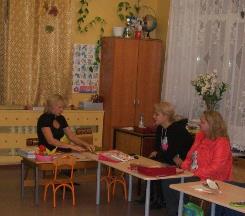 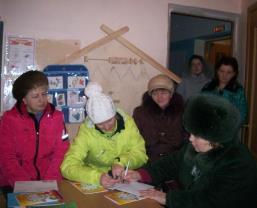 Новые формы работы
Совместный проект родителей и детей, логопеда и воспитателей«Подружимся с язычком»
Совместное занятие для детей и родителей «Поможем Буратино заговорить!»
Совместное занятие для детей и родителей «Самомассаж языка»
Совместное занятие для детей и родителей  с использованием биоэнергопластики «Поиграй со мной!»
Занятие – консультация для родителей по проведению артикуляционной гимнастики «Зачем язычку делать зарядку?»
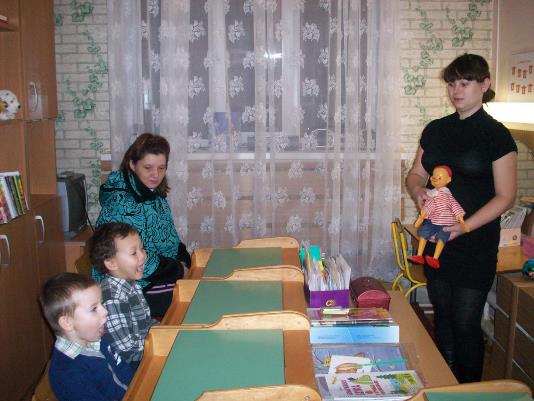 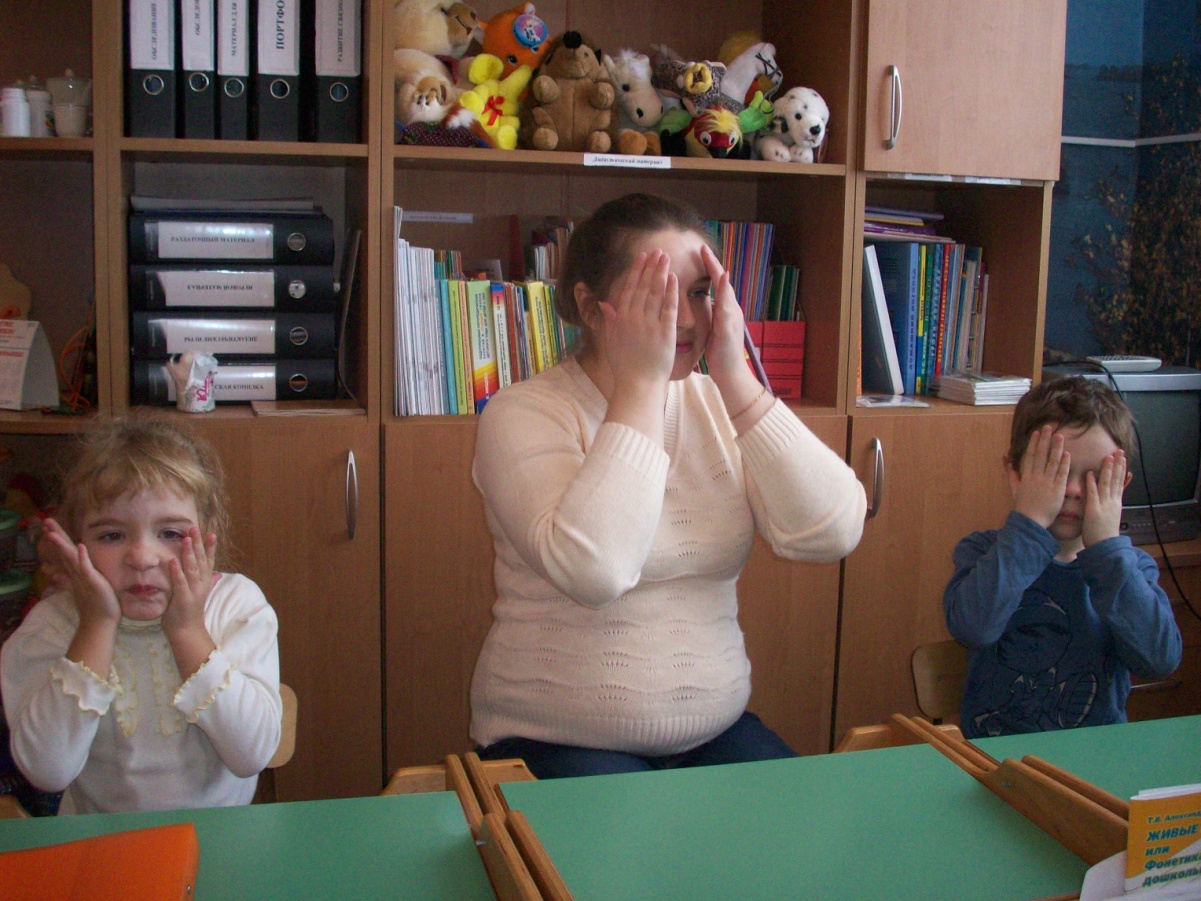 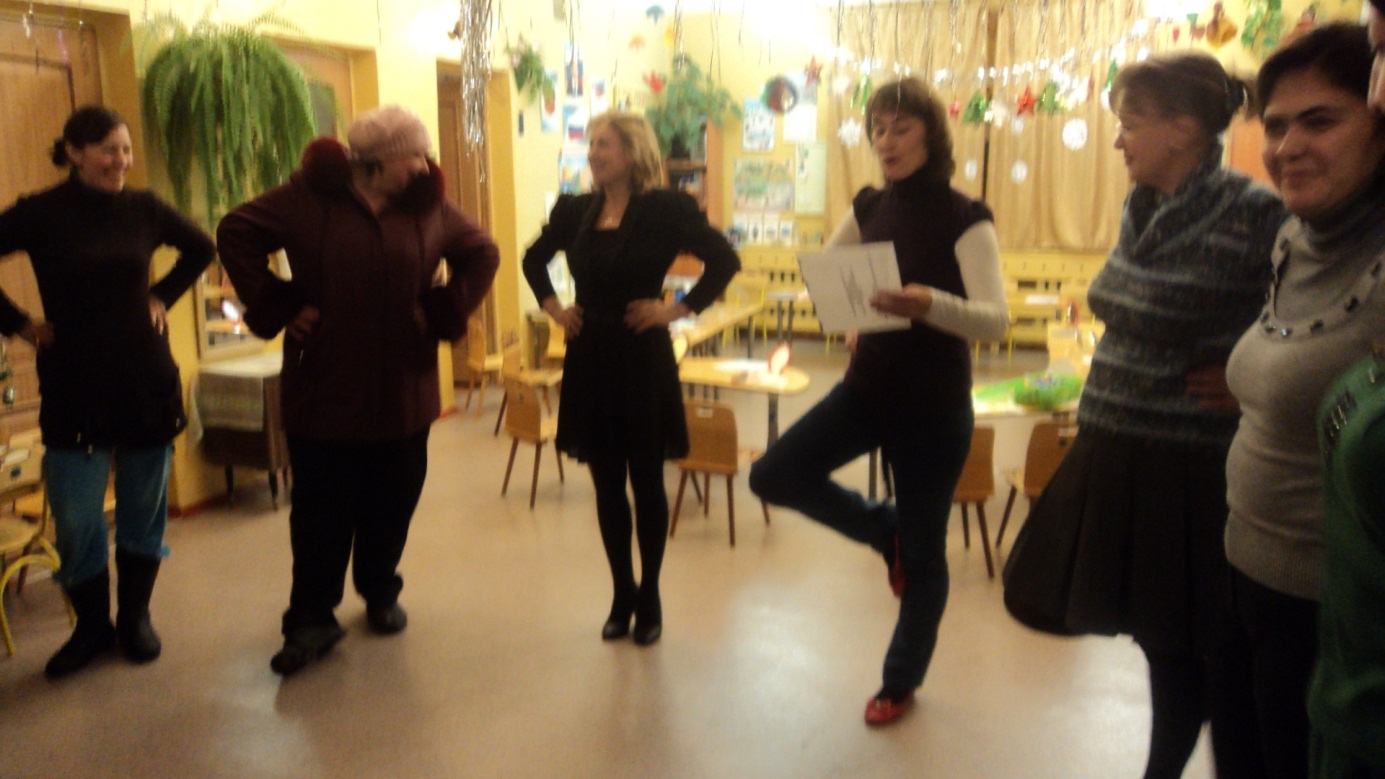 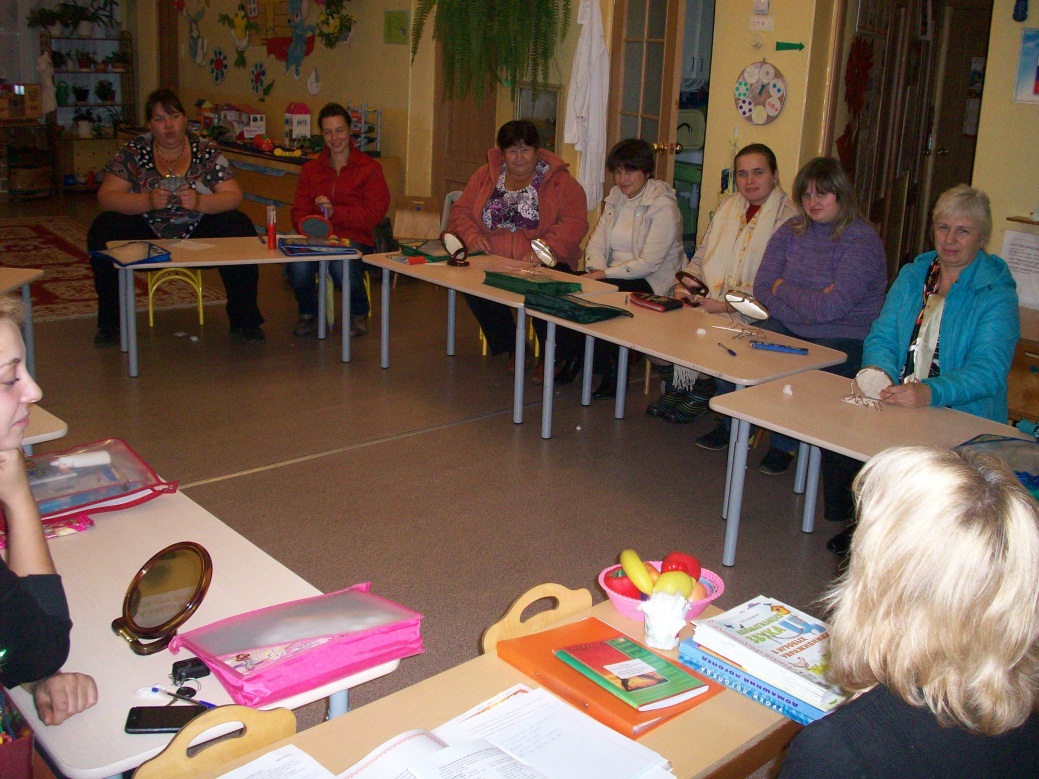 ЗАДАЧИ
Ожидаемый результат
В результате правильно построенное взаимодействие между специалистами и родителями позволит:
Итоговое мероприятие
Литература
Аромштам М.С. Дом, в котором живёт малыш. – Ярославль, 2001.
Давидович Л.Р., Резниченко Т.С. ребёнок плохо говорит? Почему? Что делать? – М., 2005.
Евдокимова Е.С. Педагогическая поддержка семьи в воспитании дошкольника. – М.,2005.
Ермакович В.Д. Детский сад и родители в едином понимании. – Тольятти, 2001.
Фомичёва М.Ф. Воспитание у детей правильного произношения. – М., 1989.
Ястребова А.В., Лазаренко О.И. Хочу в школу. – М., 1999.
СПАСИБО ЗА ВНИМАНИЕ!
Доверяйте родителям, создавайте условия для их активного участия в воспитании и обучении ребёнка, прислушивайтесь к родителям, будьте терпеливы и корректны, уверены и последовательны.